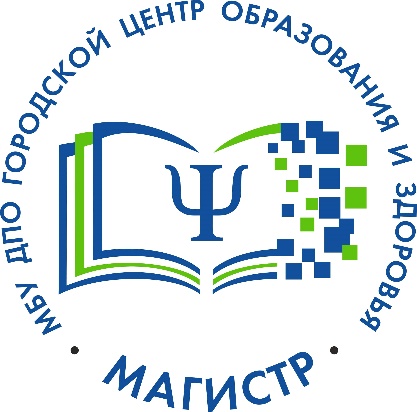 Департамент образования мэрии города НовосибирскаМуниципальное бюджетное учреждение дополнительного профессионального образования города Новосибирска «Городской центр образования и здоровья «Магистр»
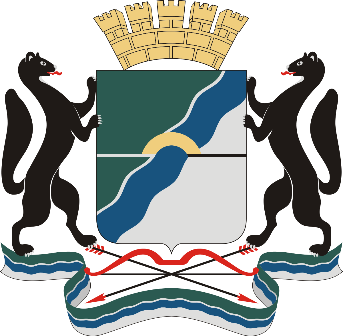 Создание комплексной системы ранней помощи
детям с высоким риском РАС и семьям, их воспитывающим, в городе Новосибирске
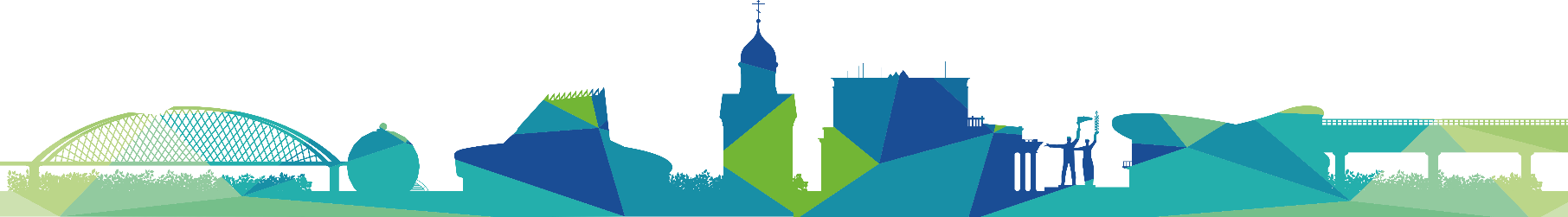 Новосибирск 2023
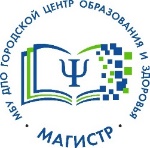 МБУ ДПО «ГЦОиЗ «Магистр»
лет
30
Территориальная психолого-медико-педагогическая комисссия города Новосибирска
Отдел ранней помощи
Отдел психолого-педагогического сопровождения инклюзивного образования
Отдел практической психологии
Отдел кризисной психологии
Отдел медиации
Служба психолого-педагогического сопровождения
Руководитель сектора научно-методического сопровождения
Руководитель сектора повышения квалификации
Методисты
Офтальмологическая комиссия на базе ДОУ № 312 по графику (в период комплектования групп компенсирующей направленности)
ТПМПК на базе 6 С(К)Ш по графику (1-2 раза в месяц)
5 постоянно действующих составов
Модель непрерывного психолого-педагогического сопровождения участников образовательного процесса в муниципальной системе образования г. Новосибирска(0 лет до 18 лет)
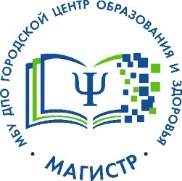 Отдел кризисной психологии
Отдел практической психологии
Отдел медиации
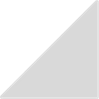 Отдел ППС инклюзивного образования
Служба ранней помощи
Территориальная психолого-медико-педагогическая комиссия
Ранняя помощь
Системный подход
Отдел ранней помощи
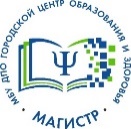 Внутренняя статистика ОРП  (дети с РАС)
Анализ ситуации в Новосибирске
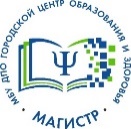 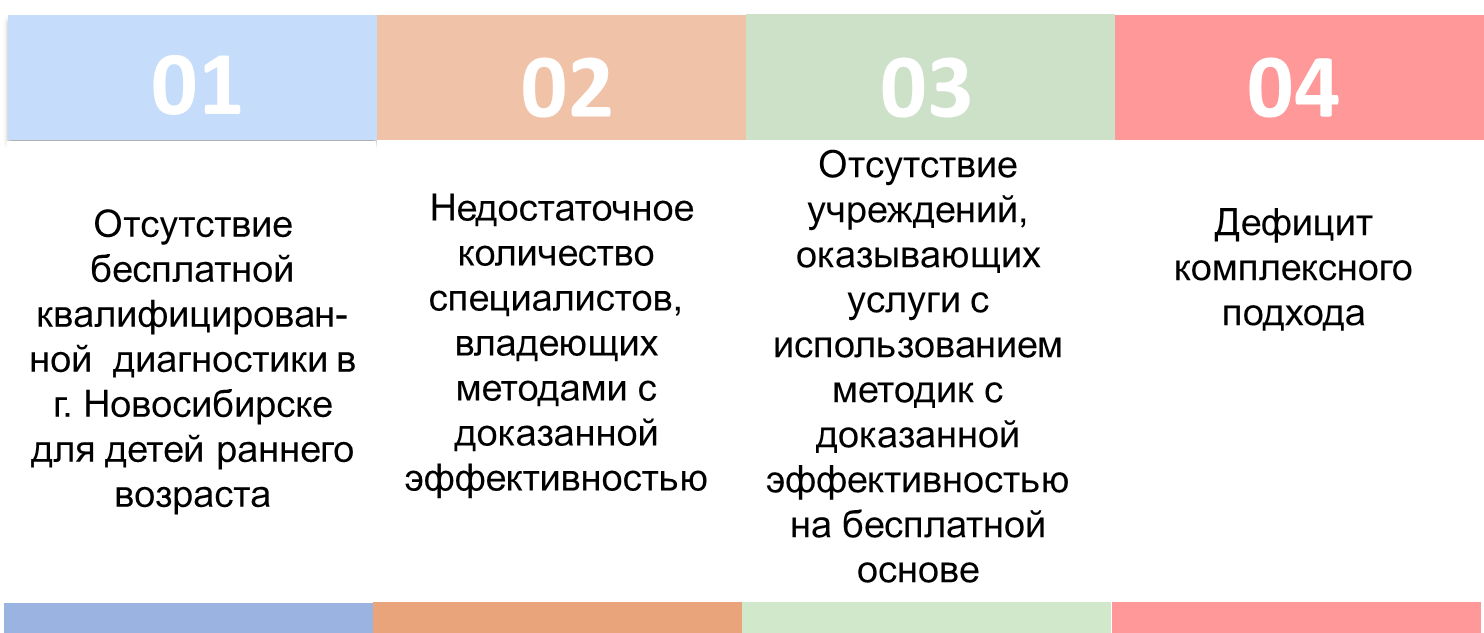 Большой мир маленьких детей
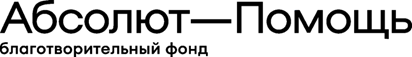 Обучение
Диагностика ADOS-2
 Денверская модель раннего вмешательства
 Альтернативная и дополнительная коммуникация PECS
 Сенсорная интеграция
 Тренинг «Ранняя пташка»
Оборудование
Программа помощи детям
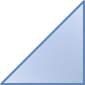 Работа с родителями
Фонд «Обнаженные сердца»Программа «Ранняя пташка» (EarlyBird)
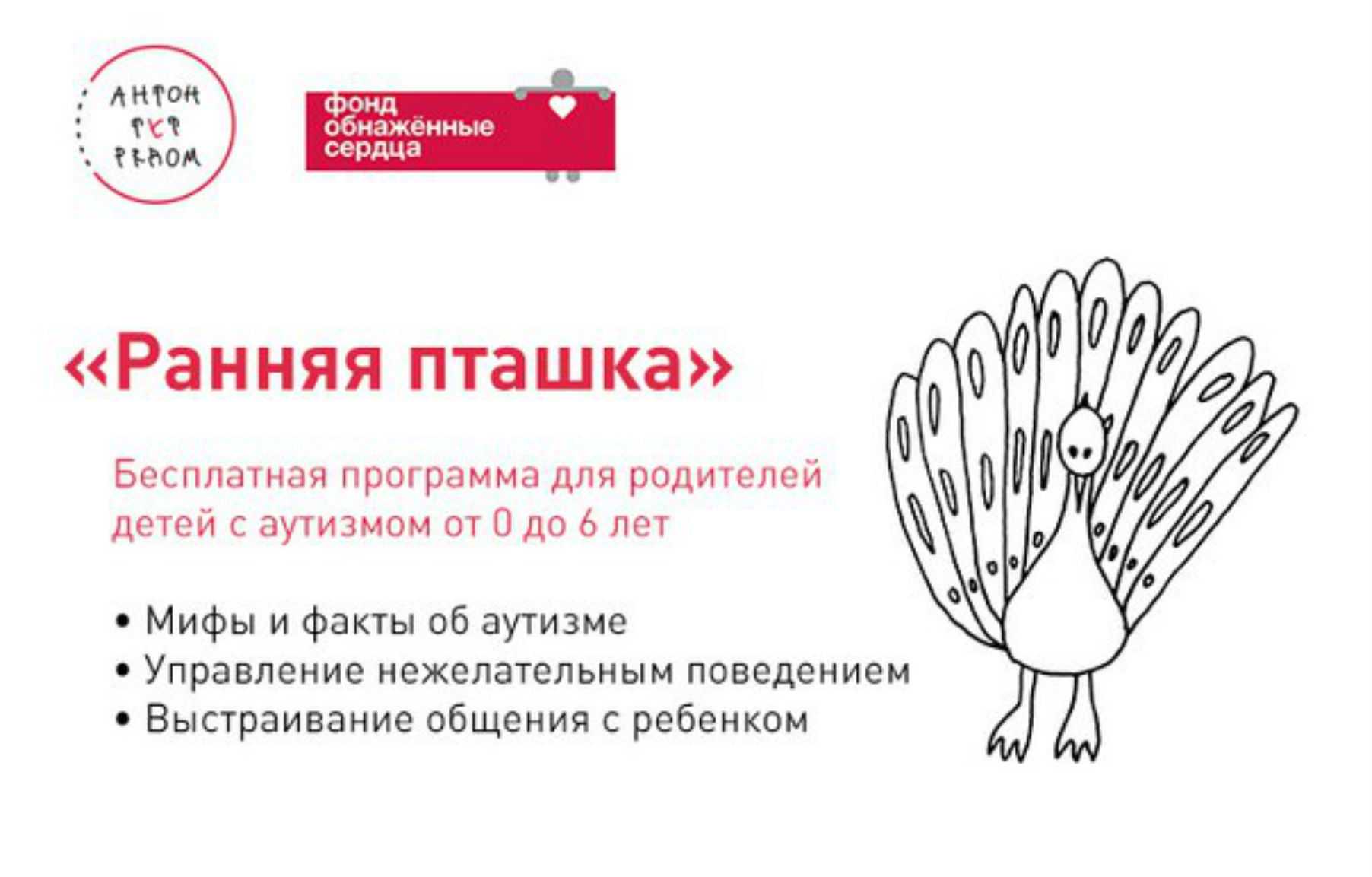 Важная часть ранней помощи детям с РАС – это информирование родителей, квалифицированная поддержка и консультации со специалистами.
Поддержка семьи
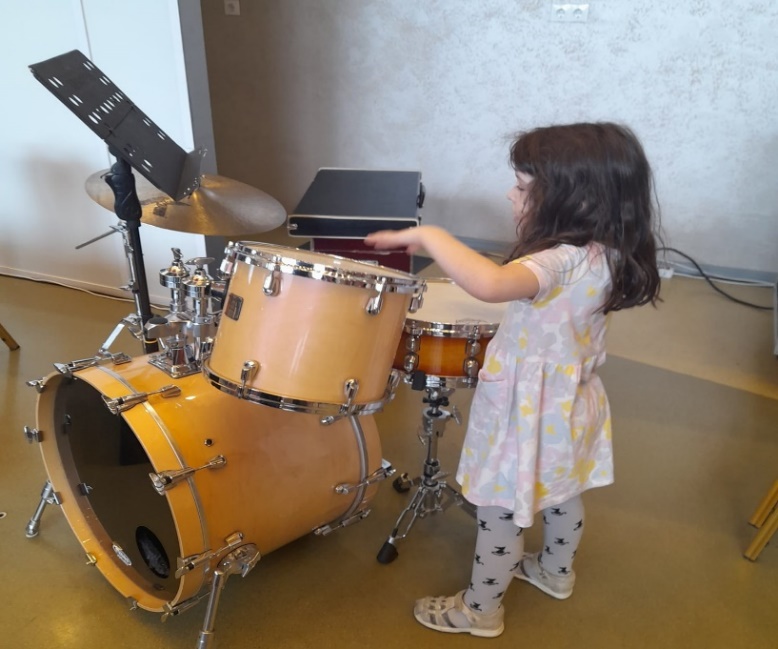 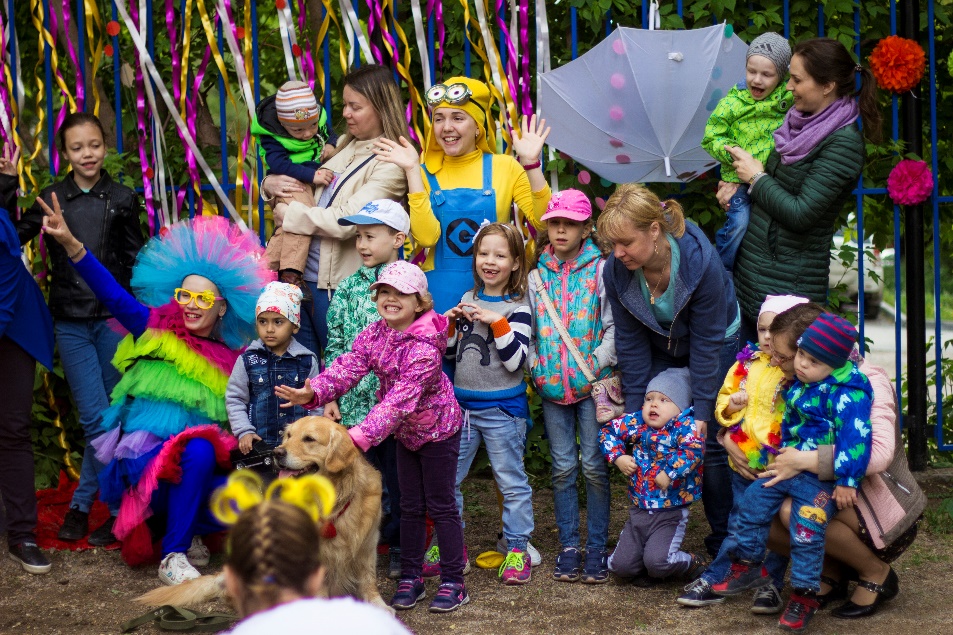 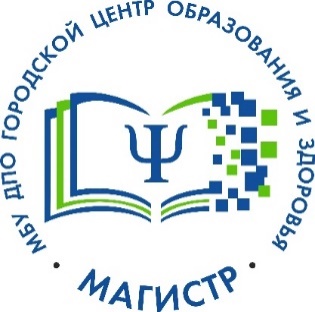 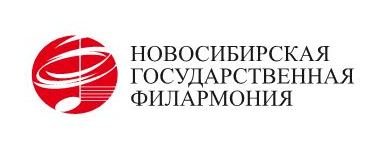 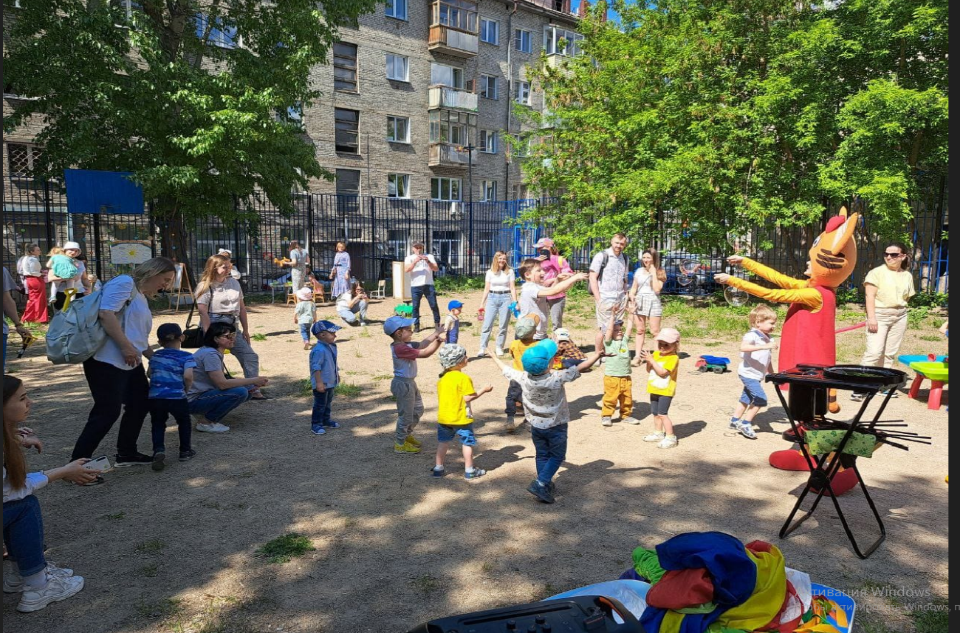 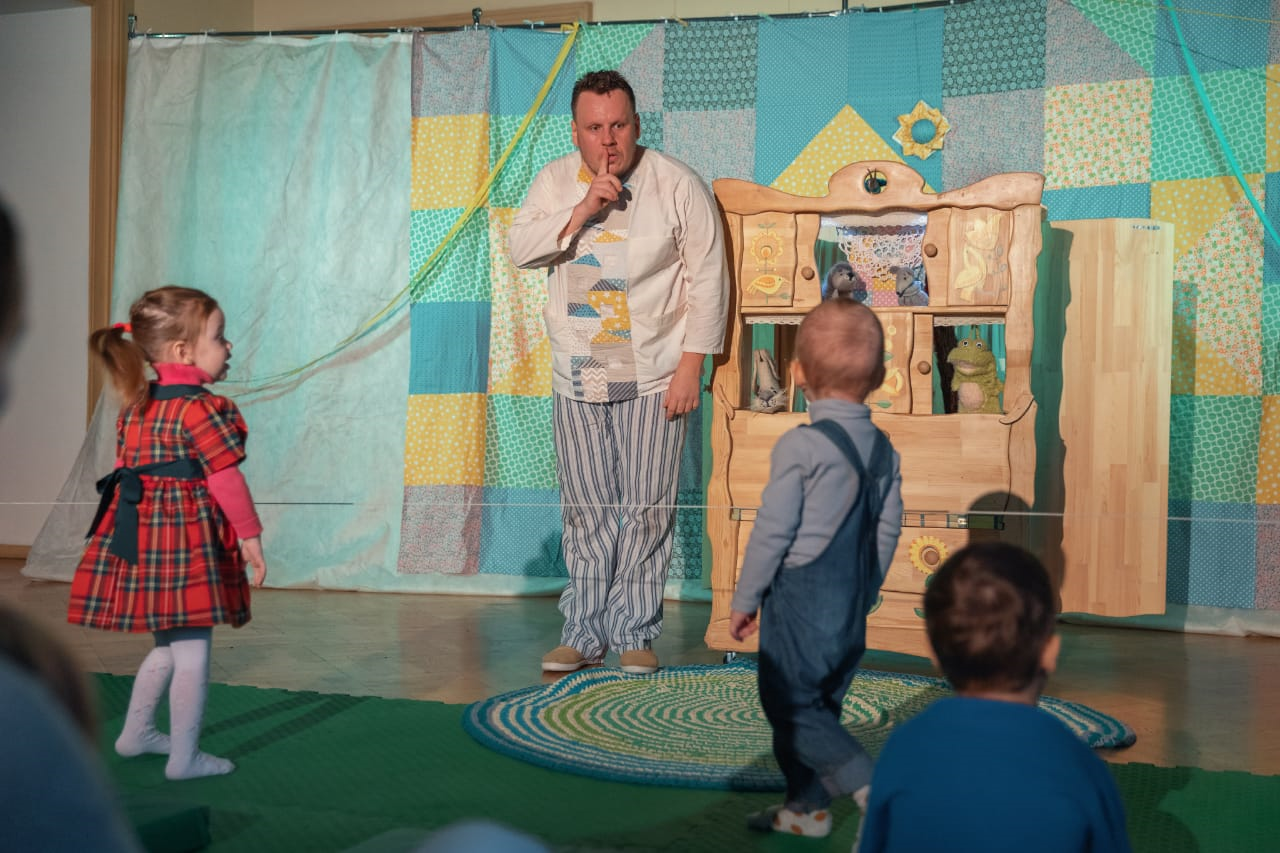 Поддержка семьи
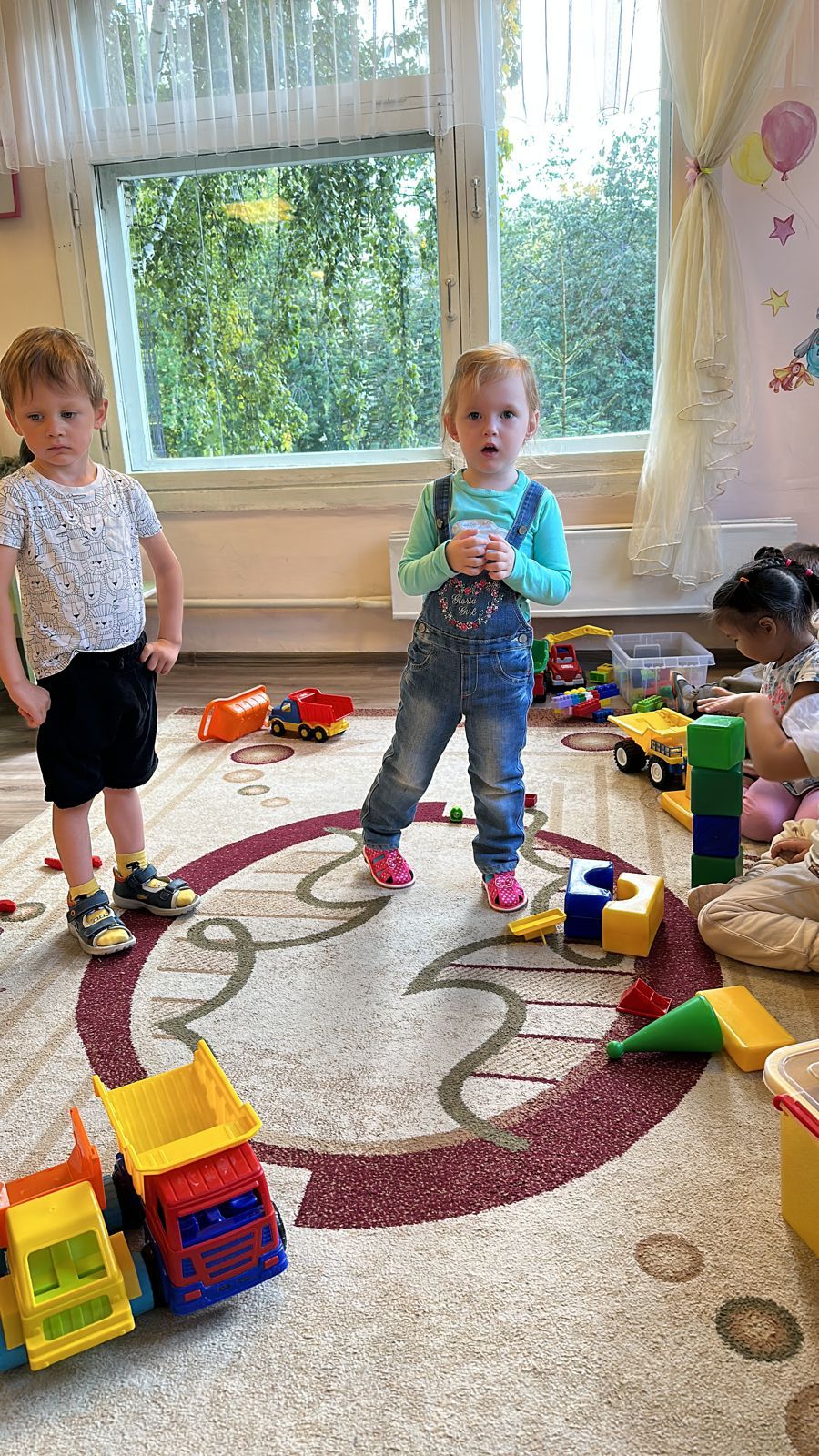 «Здравствуйте! Пошли в 439 садик по Вашей рекомендации) очень довольны заведующей и воспитателями. В группе 4 особенных ребёнка, на них свой тьютор) очень хорошая молодая девушка которая за ними смотрит, помогает, кормит, Анюту даже спать укладывают там 😇 заниматься пока никуда не ходим , так как мы пошли в садик только в конце августа, хочу чтоб до конца ребёнок привык, а потом уже начнём ходить , скорее всего в Диаду». 

Екатерина М., мама Ани
Работа с педагогами ДОО
Результаты реализации проекта
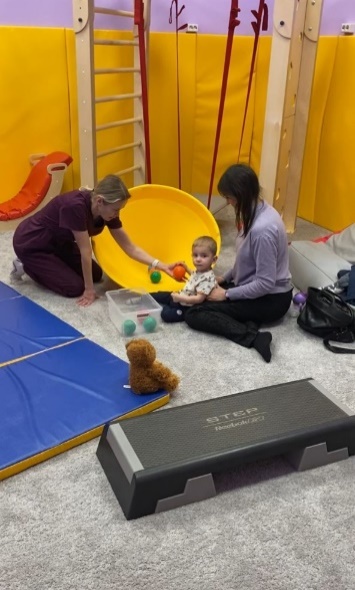 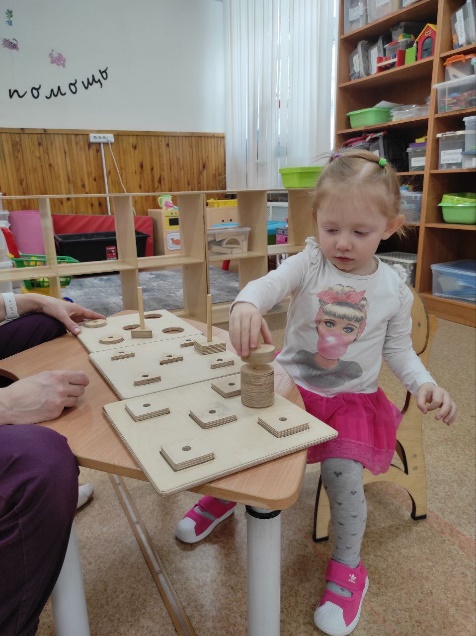 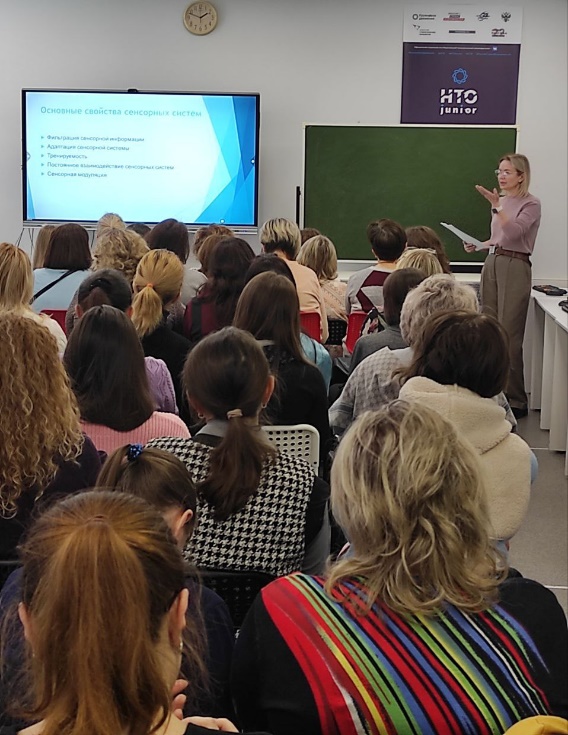 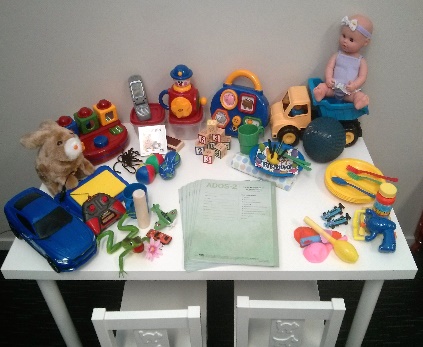 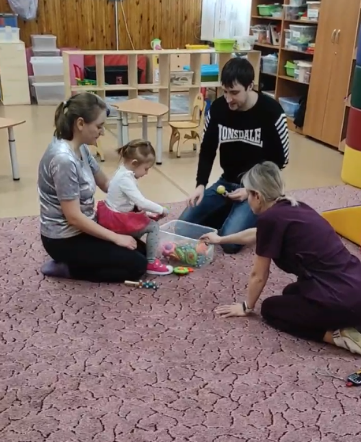 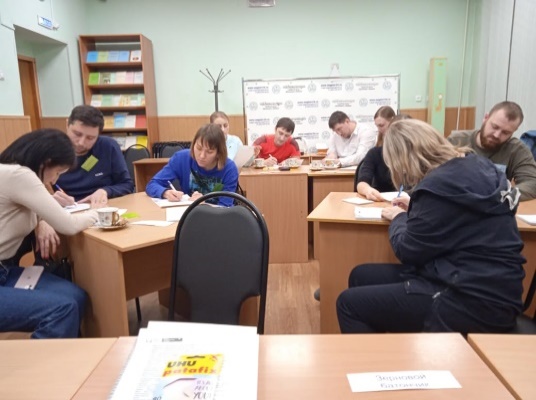 Партнёрская среда
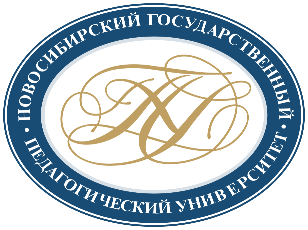 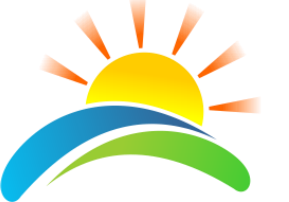 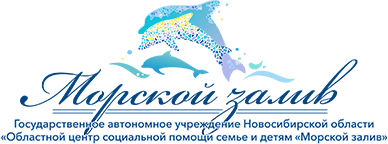 ФГБОУ ВО «НГПУ
ГАУСО НСО "Центр "Рассвет"
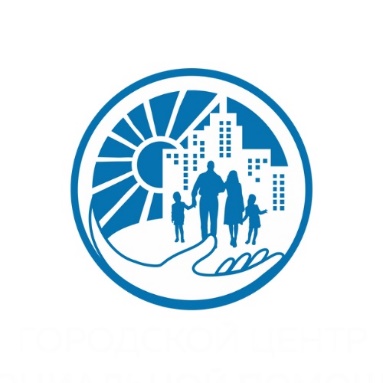 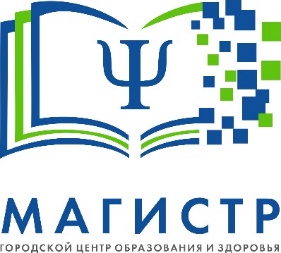 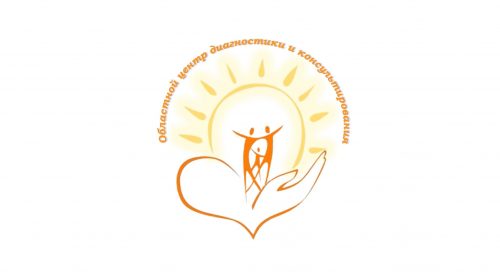 Отдел ранней помощи 
МБУ ДПО «Городской центр образования и здоровья «Магистр»
МБУ «Городской центр социальной помощи семье и детям»
Областной центр диагностики и консультирования
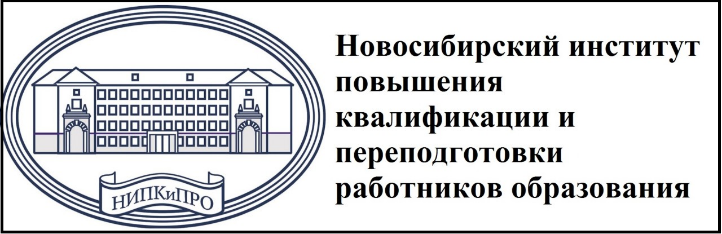 ГБУЗ НСО «Новосибирский областной детский клинический психоневрологический диспансер»
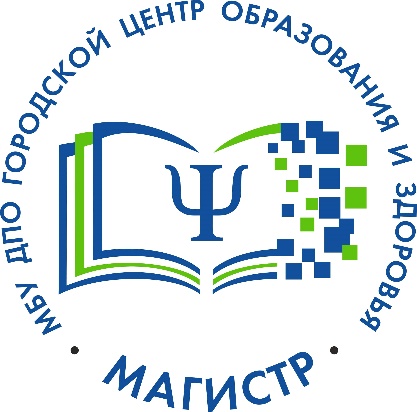 Департамент образования мэрии города НовосибирскаМуниципальное бюджетное учреждение дополнительного профессионального образования города Новосибирска «Городской центр образования и здоровья «Магистр»
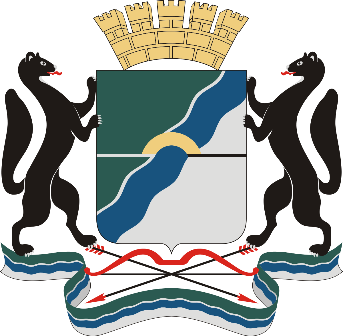 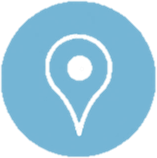 г. Новосибирск, ул. Д. Шамшурина, 6

+7 (383) 304-71-24 

magistr@edu54.ru
https://magistr54.ru
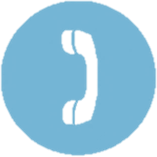 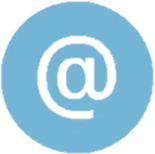 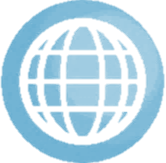 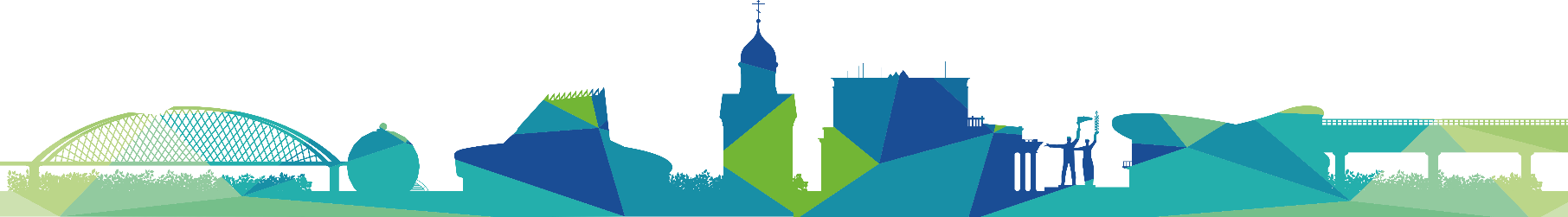 Новосибирск, 2023